Teacher : schoolteacher is a person who provides education for pupils (children) and students (adults).


doctor : Doctors make people healthier. When people get sick, doctors figure out why.


Plumber  : is a tradesperson who specializes in installing and maintaining systems used for potable (drinking) water, sewage, and drainage in plumbing systems

A joiner is a type of a carpenter that cuts and fits joints in wood without the use of nails, screws, or other metal fasteners.

 A musician is an artist who plays a musical instrument
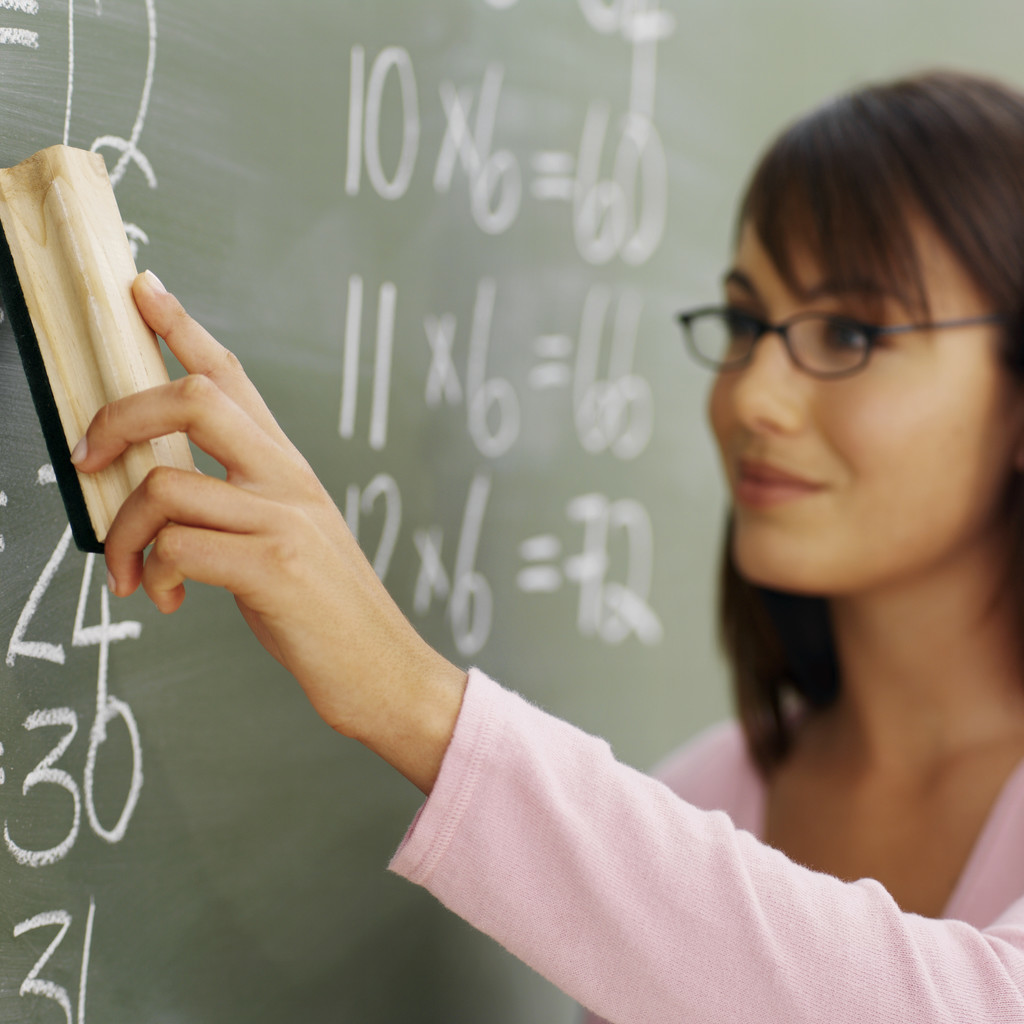 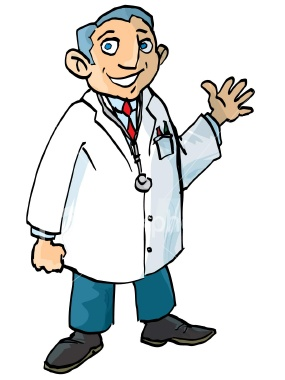 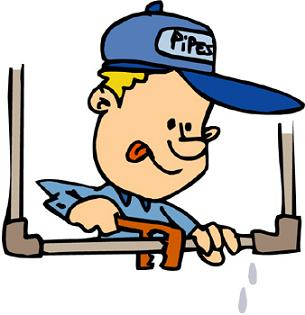 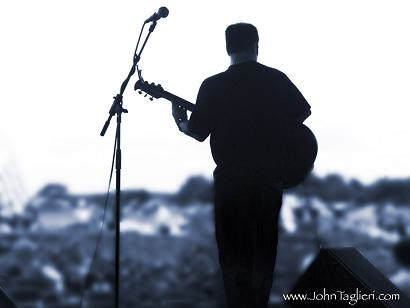 fireman :Stops fires burning. 


street cleaner :Keeps the streets clean and tidy.


Cooker : Prepares and cooks food, knows different cuisines of the world. 

House-painter : Paints houses, rooms, the walls and interiors. 

 Builder :Builds and repairs buildings.
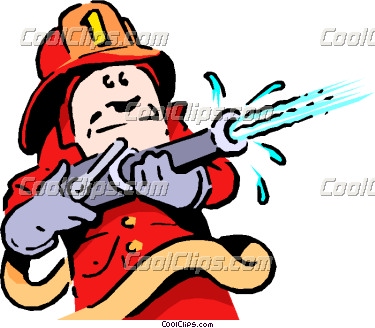 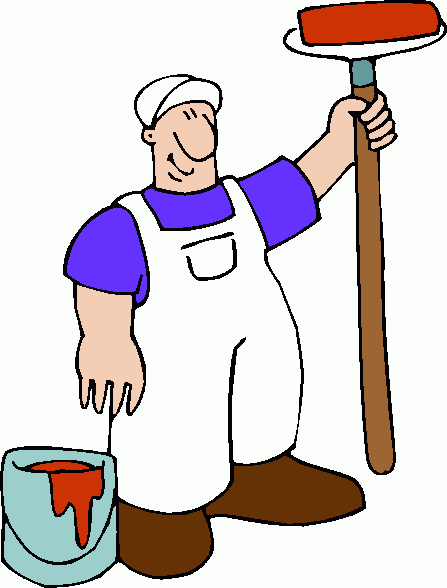 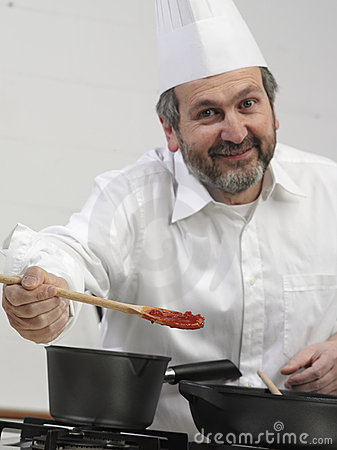 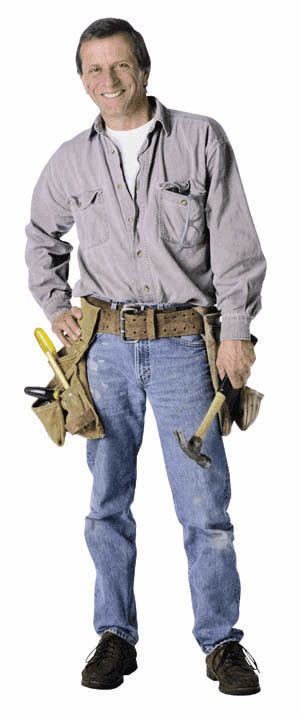